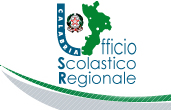 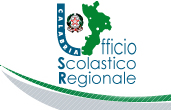 State of Art Erasmus Plus 2014-2020 Calabria 

Piano Formazione Territoriale – 
Erasmus+ Nuovo programma di formazione per l’istruzione, la formazione, la gioventù e lo sport


26 Ottobre 2015 Liceo Scientifico “l. Da Vinci”, Reggio Calabria  
27 Ottobre 2015 IC V. Vivaldi, Catanzaro Lido
 29 Ottobre 2015 IIS “Valentini- Majorana”, Castrolibero (CS)
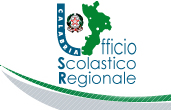 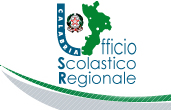 Cambiare vita, aprire la mente.
Agenzia Erasmus+ Firenze 
Gestione progetti KA1 e KA2 
Scuola
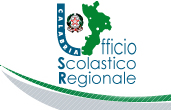 Un esempio di gestione
Istituto d’Istruzione Superiore “E. Fermi” di Catanzaro

Erasmus Plus KA1, school staff mobility 
Call 2014
 Per dei nuovi cittadini europei
Accordo n.2014_1_IT02_KA101_000949
Progetto biennale
Scadenza 30 settembre 2016

Docente di contatto: prof.ssa Caterina Mazzuca
Mobilità approvate: 43

13 di job shadowing:
6 in Svezia, 3 in Lituania, 4 in Francia.

30 corsi strutturati:
10 corsi di lingua inglese in Inghilterra
4 corsi di benchmarking in Finlandia
5 corsi sull’uso delle nuove tecnologie (3 in Finlandia e 2 in Portogallo) 
9 corsi sulla metodologia CLIL (2 in Finlandia, 7 in Spagna)
1 corso di educazione all’imprenditorialità (in Slovenia) 
1 corso sulla prevenzione della dispersione scolastica (in Slovenia)
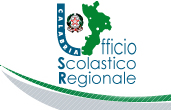 Mobilità realizzate ad oggi: 23
10 in Inghilterra dal 4 al 18 dicembre 2014 e dal 2 al 22 agosto 2015
5  in Finlandia ed Estonia dall’8 al 15 marzo 2015
3  in Lituania dall’8 al 17 Aprile 2015
3  in Svezia dal 22 Aprile al 1 maggio 2015
2 in Finlandia dal 16 al 22 agosto 2015
30 entro fine anno
4 in Francia dal 9 al 16 dicembre 2015
3 in Svezia dal 10 al17 dicembre 2015
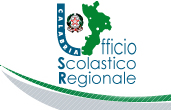 Mobilità in ingresso nel nostro istituto per job shadowing

3 dalla Lituania dal 2 al 12 Dicembre 2014

4 dalla Svezia dal 15 al 22 Febbraio 2015
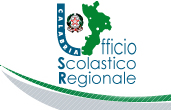 Cosa abbiamo fatto dopo l’approvazione
Luglio 2014: comunicato esito positivo della candidatura, il giorno dopo l’approvazione, sul sito sella scuola.
Settembre 2014: Comunicazione al Collegio dei docenti e pubblicazione manifestazione d’interesse progetto Erasmus Plus, sul sito sella scuola.
Ottobre 2014: Valutazione delle domande di candidature pervenute.
Ottobre 2014: organizzazione prime mobilità (già individuate e specificate nel modulo di candidatura),
 stesura e firma contratto formativo.
Ottobre 2014: ricezione e sottoscrizione accordo finanziario
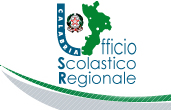 Ottobre 2014: bando per docente interno per pubblicità progetto
Novembre 2014: organizzazione mobilità in ingresso a Dicembre e a Febbraio
Dicembre 2014: creazione sezione “Erasmus Plus” su sito della scuola
Dicembre 2014: monitoraggio prime mobilità
Da Gennaio 2015 ad oggi organizzazione mobilità, monitoraggio, pubblicità a mezzo stampa e sul sito della scuola, disseminazione
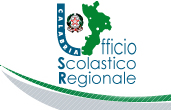 Sottoscrizione del Accordo
L’accordo è stato inviato dall’Agenzia Nazionale  tramite posta PEC ed è stato firmato digitalmente da entrambe le parti (erasmus_plus@pec.it)
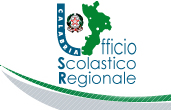 Com’è composto l’Accordo
Accordo finanziario

Allegato I: descrizione delle attività di progetto

Allegato II: Budget approvato
Allegato III: manuale d’uso per la gestione delle attività e del budget
Allegato IV: modelli di mobility agreement
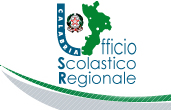 Dopo la firma dell’accordo: è arrivato il prefinanziamento…. a gennaio.
P
Prime mobilità realizzate con fondi della scuola
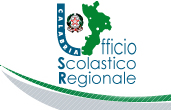 Come avviene il Pagamento per i progetti KA1:

Prefinanziamento dell’ 80% entra 30 giorni dall’entrata in vigore dell’accordo.

Saldo entro 60 giorni dall’invio del rapporto finale tramite il Mobility Tool.

I documenti  contabili devono essere conservati agli atti per 3 anni se il finanziamento è inferiore a 60.000€,  5 anni se l’importo è superiore
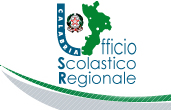 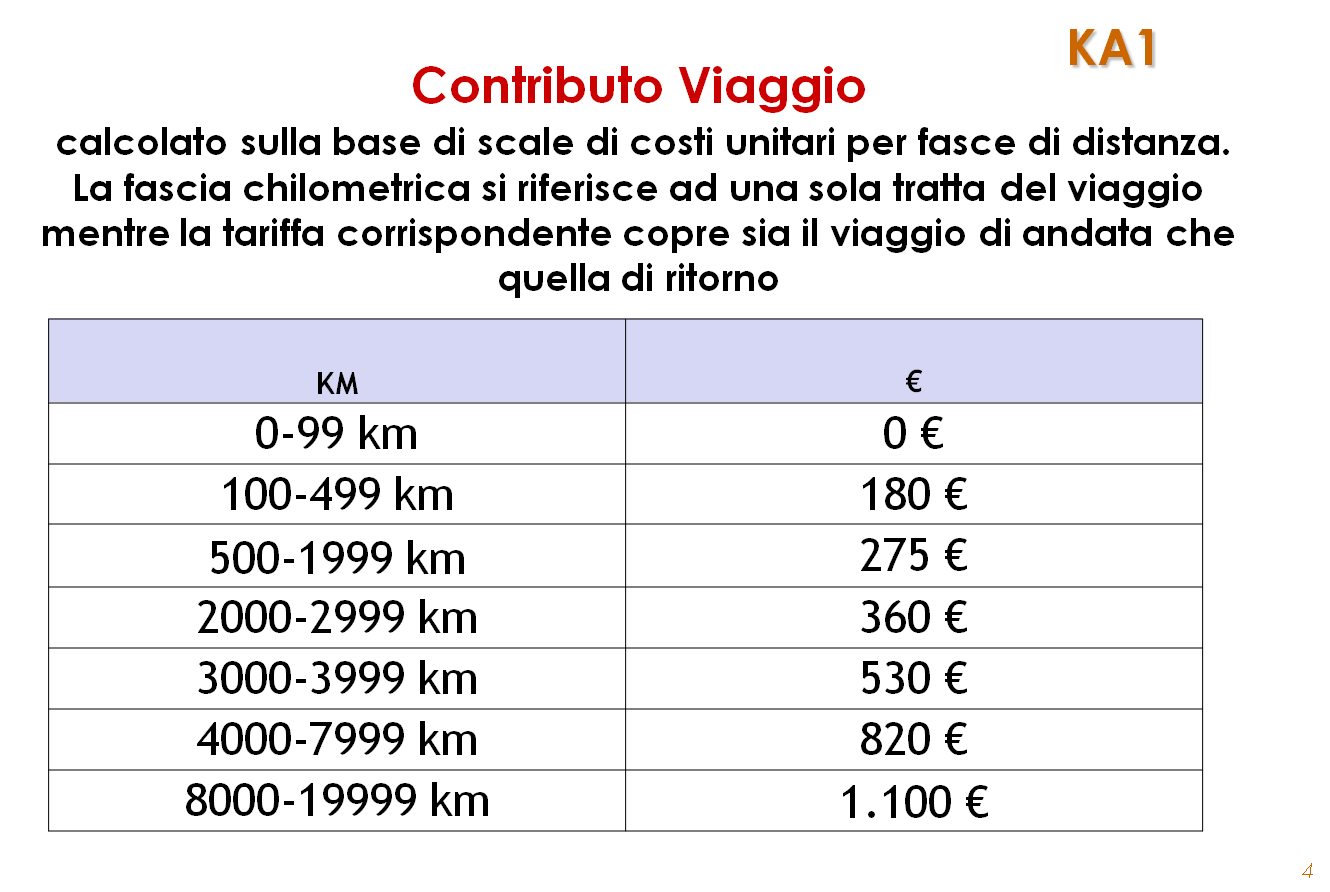 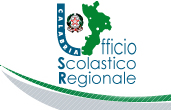 Voci di spesa   KA1
VIAGGIO        
SUPPORTO AGLI INDIVIDUI
CONTRIBUTO PER IL CORSO
CONTRIBUTO PER PERSONE CON BISOGNI SPECIALI 
SUPPORTO ORGANIZZATIVO
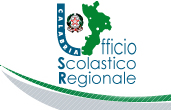 Contributo Viaggio
La distanza dovrà essere verificata utilizzando esclusivamente lo strumento di calcolo fornito dalla CE e disponibile al seguente indirizzo web:
http://ec.europa.eu/programmes/erasmus-plus/tools/distance_en.htm
Esempio:
Città di partenza: Firenze
Città di destinazione: Oslo
Distanza rilevata dal calcolatore (Firenze→Oslo): 1795.68 km

                                 
		
fascia corrispondente da selezionare nell’application form:
              		500-1999 km = € 275,00 (A/R)
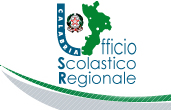 Supporto Organizzativo               KA1

contributo calcolato sulla base di scale di costi unitari
 pro-capite
 
     1-100 partecipanti                  € 350 per partecipante
                                        
oltre 100 partecipanti              € 200 per ogni partecipante aggiuntivo

Es. 150 partecipanti: 100x€350 + 50x€200 

A questa voce di spesa possono essere imputati in generale tutti i costi direttamente legati alla realizzazione delle attività di mobilità: preparazione pedagogica, interculturale e linguistica dei partecipanti, monitoraggio e supporto dei partecipanti durante la mobilità, verifica dei risultati.
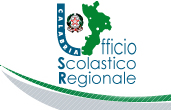 Il supporto organizzativo è un contributo ai costi sostenuti dall‘istituto nell’ambito delle attività a sostegno della mobilità del personale.       KA1

Esempi di costi imputabili alla voce di spesa Supporto organizzativo:
- Costi di preparazione e  follow-up del piano di sviluppo europeo; 
- Costi legati all’organizzazione delle mobilità con le istituzioni partner (soprattutto in caso di assegnazioni di job-shadowing e teaching assignments); 
- Costi legati alle informazioni e all’assistenza da fornire al personale; 
- Costi di selezione del personale per le attività di mobilità; 
- Costi legati alla predisposizione di accordi per garantire la qualità e il riconoscimento delle attività di mobilità; 
- Costi per la preparazione linguistica e interculturale del personale in mobilità; 
- Costi legati alla mobilità del personale in-coming (integrazione, accoglienza, ecc); 
- Costi legati al monitoraggio e controllo dei partecipanti; 
- Costi legati al sostegno della reintegrazione dei partecipanti al fine di costruire sulle  nuove competenze acquisite dal personale che ha svolto una mobilità un vantaggio per la scuola, per i docenti e per  gli alunni.
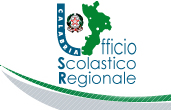 Supporto agli individui  Contributo calcolato sulla base di scale di  costi unitari per paese  e per durata di permanenza all’estero volto a coprire i costi di soggiorno dei partecipanti (es. vitto, alloggio, trasporti locali)Al fine di finanziare un maggior numero di mobilità, sulla base delle indicazioni della CE, il MIUR ha deciso di ridurre al 70% gli importi indicati dalle tabelle comunitarie.ES. permanenza in Gran Bretagna per 20gg: 14ggx€112 + 6ggx€70
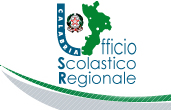 Contributo per il corso                              KA1 
costi direttamente legati al pagamento di tasse di iscrizione al corso.      - € 70  al giorno per partecipante - MAX € 700  per partecipante
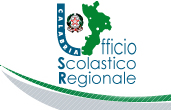 Contributo per persone con Bisogni Speciali 

finanziamento sulla base dei COSTI REALI effettivamente sostenuti. 

Attenzione: la richiesta del contributo per la copertura di questi costi deve essere opportunamente motivata e giustificata nella candidatura
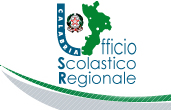 Gestione delle mobilità
Individuazione dei beneficiari
Inserimento mobilità nel Mobility Tool.
Firma patto formativo.
Mobility agreement con beneficiario.
Mobility agreement con organismo ospitante.
Richiesta libretto Europass  Mobility.
Acquisto biglietti aerei (almeno 2 mesi prima)
Azione di monitoraggio prima e dopo la mobilità
Iniziative di pubblicità a mezzo stampa e sito scuola
Rilascio libretto Europass  Mobility a fine mobilità
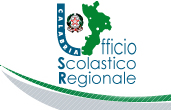 Cos’è il Mobility Tool?
 è lo strumento messo a disposizione dalla Commissione europea e da utilizzare obbligatoriamente dal beneficiario allo scopo di gestire e rendicontare i progetti Erasmus+. 
L’organizzazione beneficiaria  deve inserire tutte le informazioni necessarie relative ai partecipanti alle mobilità, alle organizzazioni legate al progetto, alle persone di contatto e completare ed aggiornare i dati relativi al budget. 
Il sistema consente inoltre di gestire le relazioni finali dei partecipanti e di generare il rapporto intermedio e finale del progetto.
Quale documentazione stiamo conservando
Patti formativi
Mobility agreements
Carte d’imbarco
Attestati corsi o di job shadowing
Fatture e ricevute di pagamento dei corsi
Copie libretti Europass Mobility e ricevuta di conferma invio libretti al NEC per l’archiviazione
Articoli volti alla publicizzazione
Questionari e relazioni di monitoraggio
Relazioni sul progetto
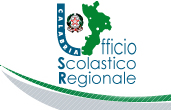 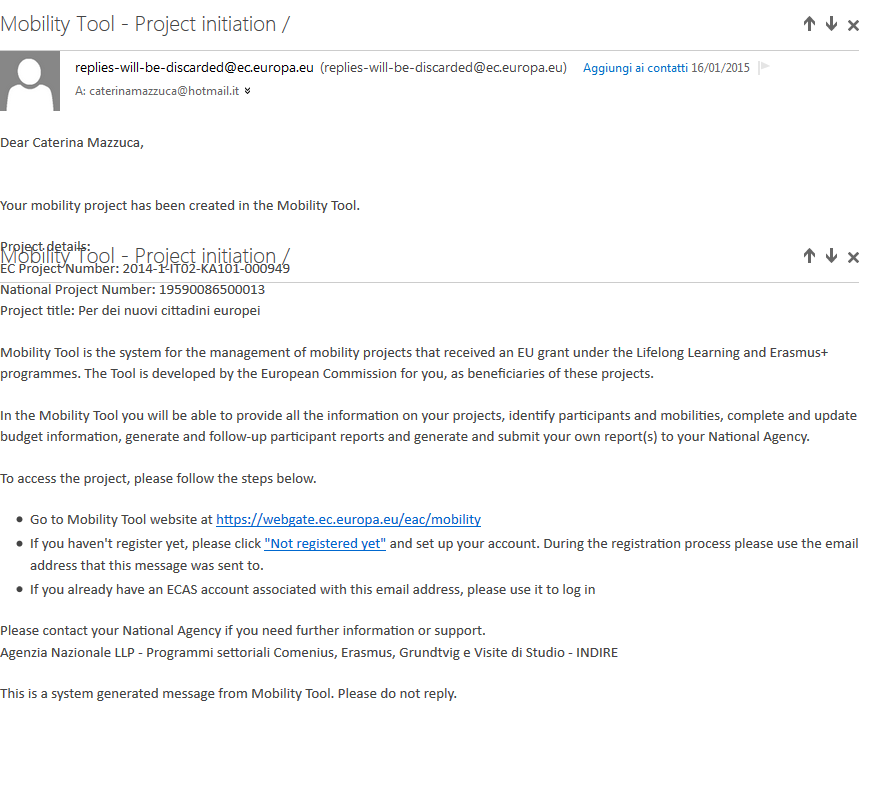 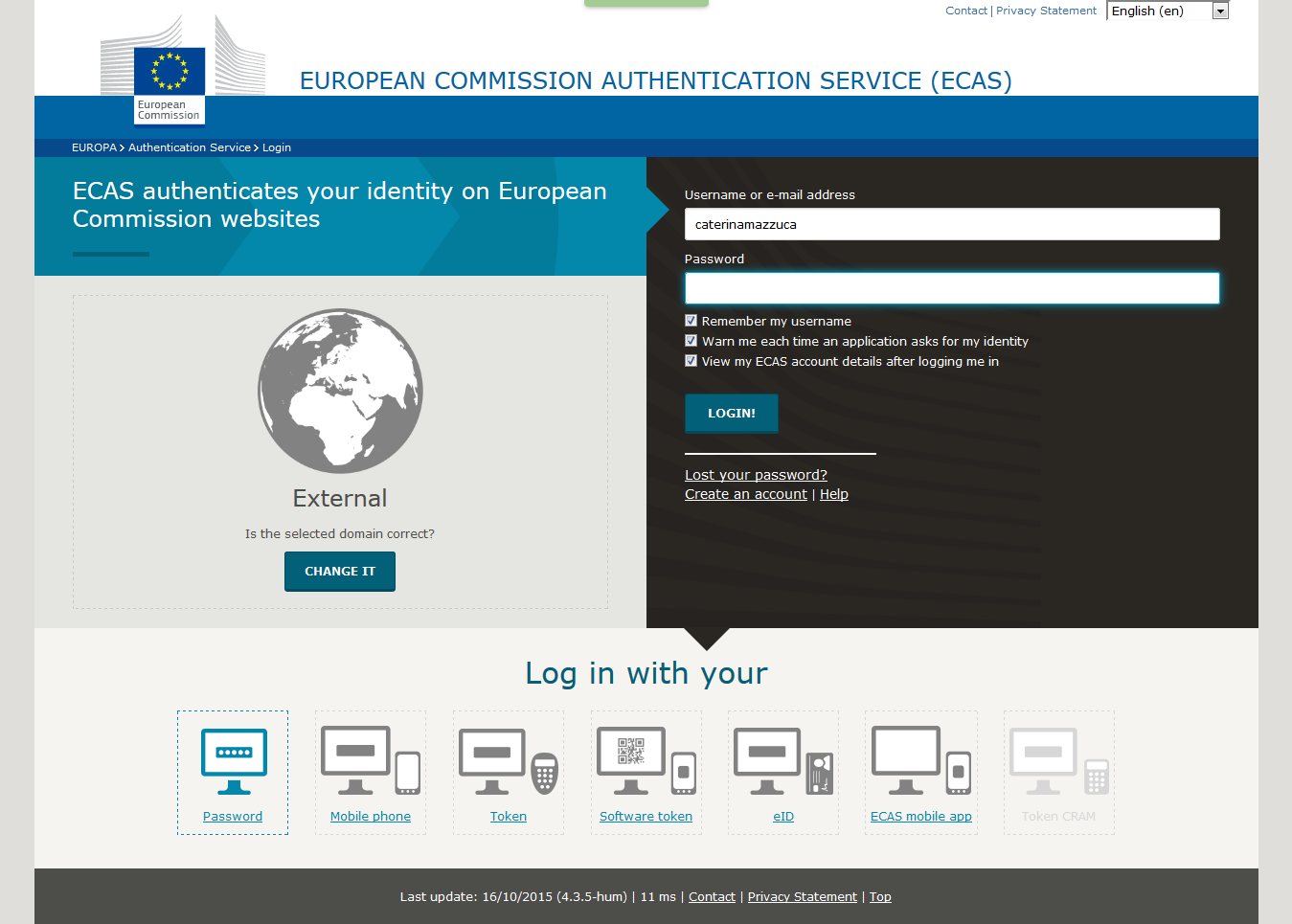 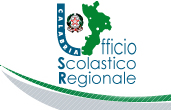 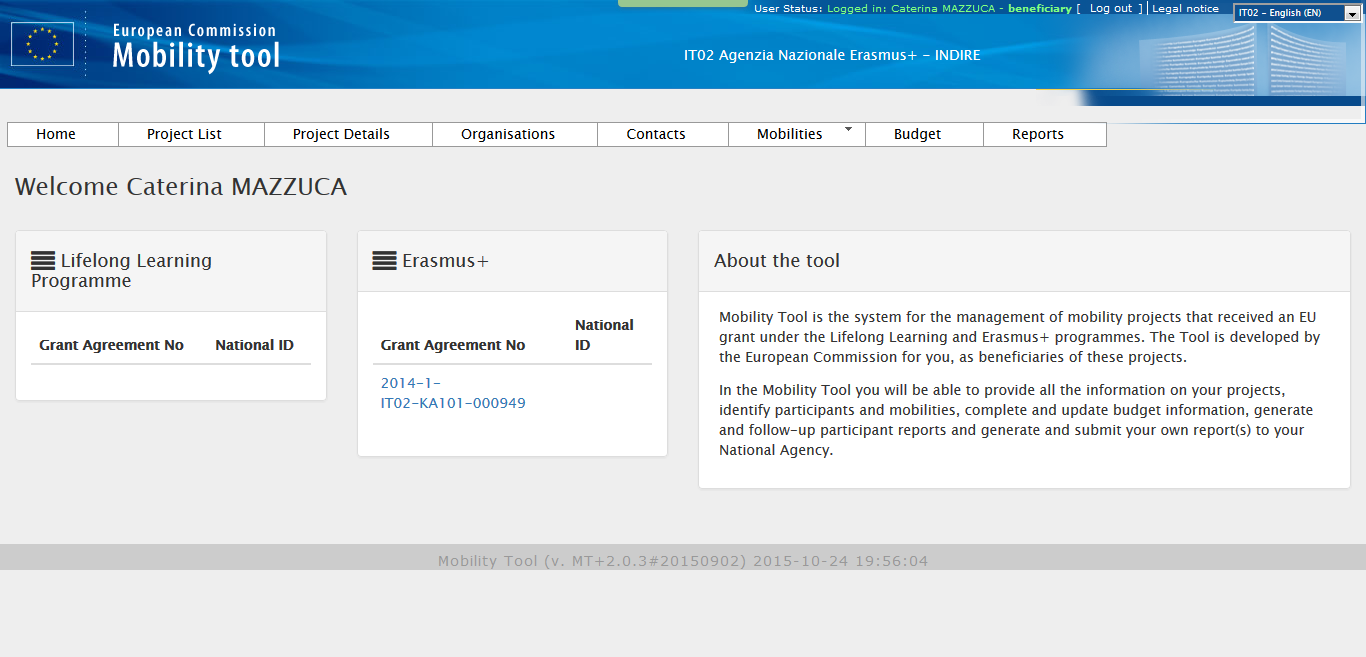 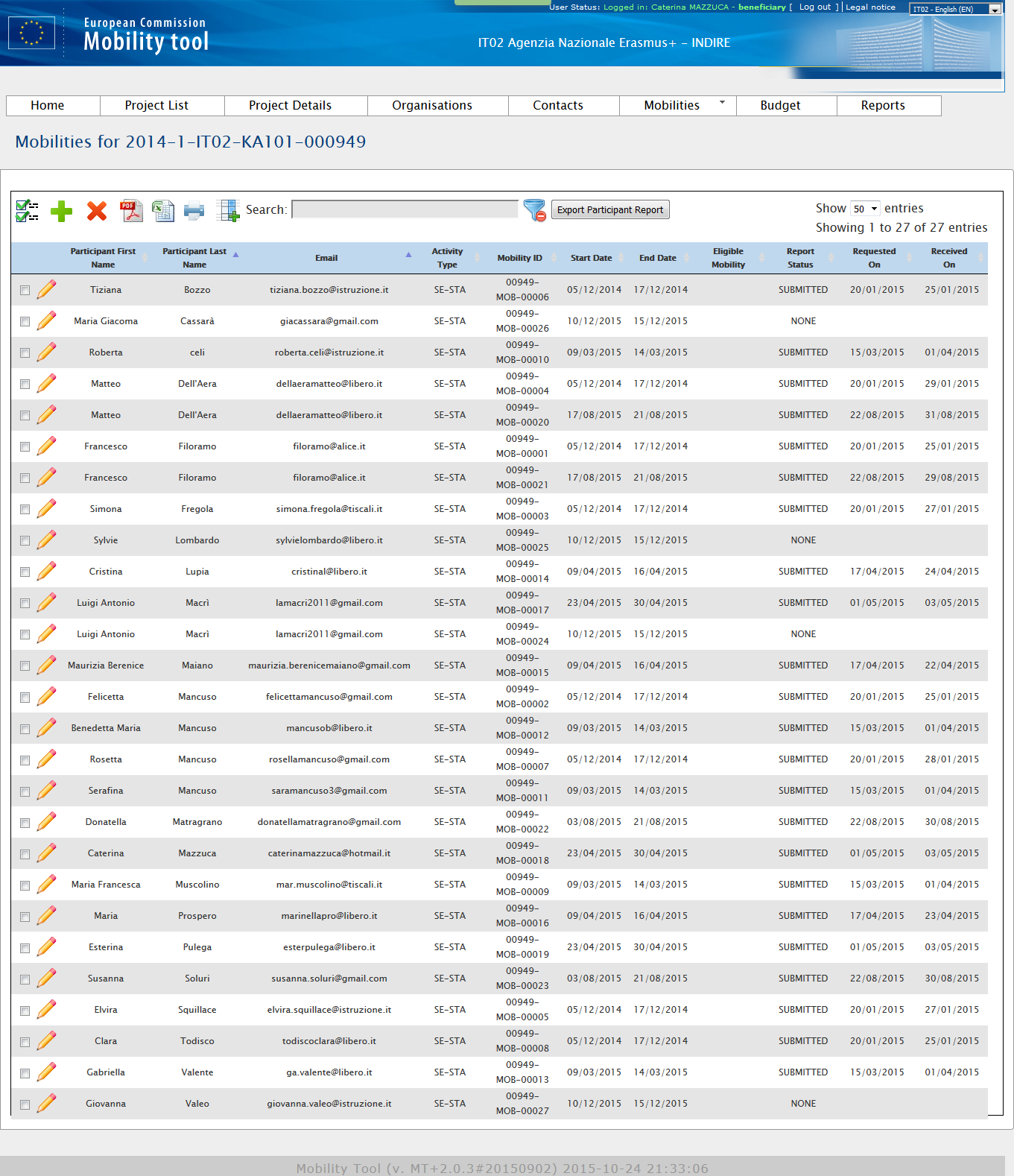 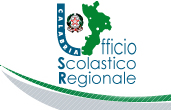 Come richiedere e rilasciare il libretto Europass Mobility
Registrazione al NEC - Centro Nazionale Europass Italia. 
 Ricezione, per posta elettronica, della login e della password per accedere all'area riservata del sito.
Compilazione on line della richiesta di rilascio (formulario) del documento Europass-Mobilità.
Ricezione per email del file word del documento Europass-Mobilità che deve essere compilato insieme all'organismo ospitante, dopo aver ottenuto l'approvazione del progetto di mobilità da parte del NEC. 
Compilazione del libretto insieme all’ente ricevente.
 Invio per email al NEC del PDF del libretto Europass mobility  che sarà rilasciato al beneficiario.
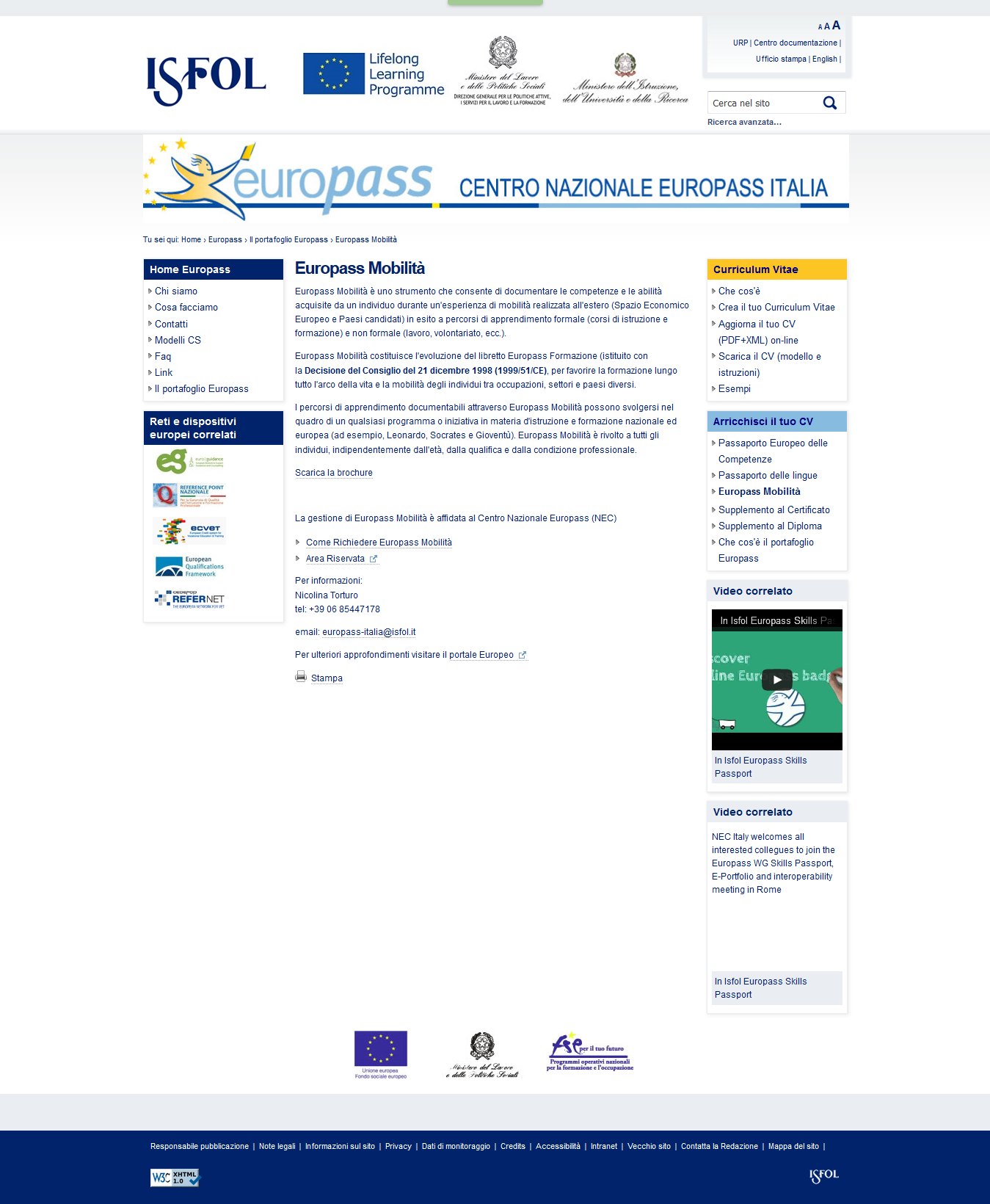 http://www.isfol.it/europass/passaporto-europeo-delle-competenze-1/europass-mobilita